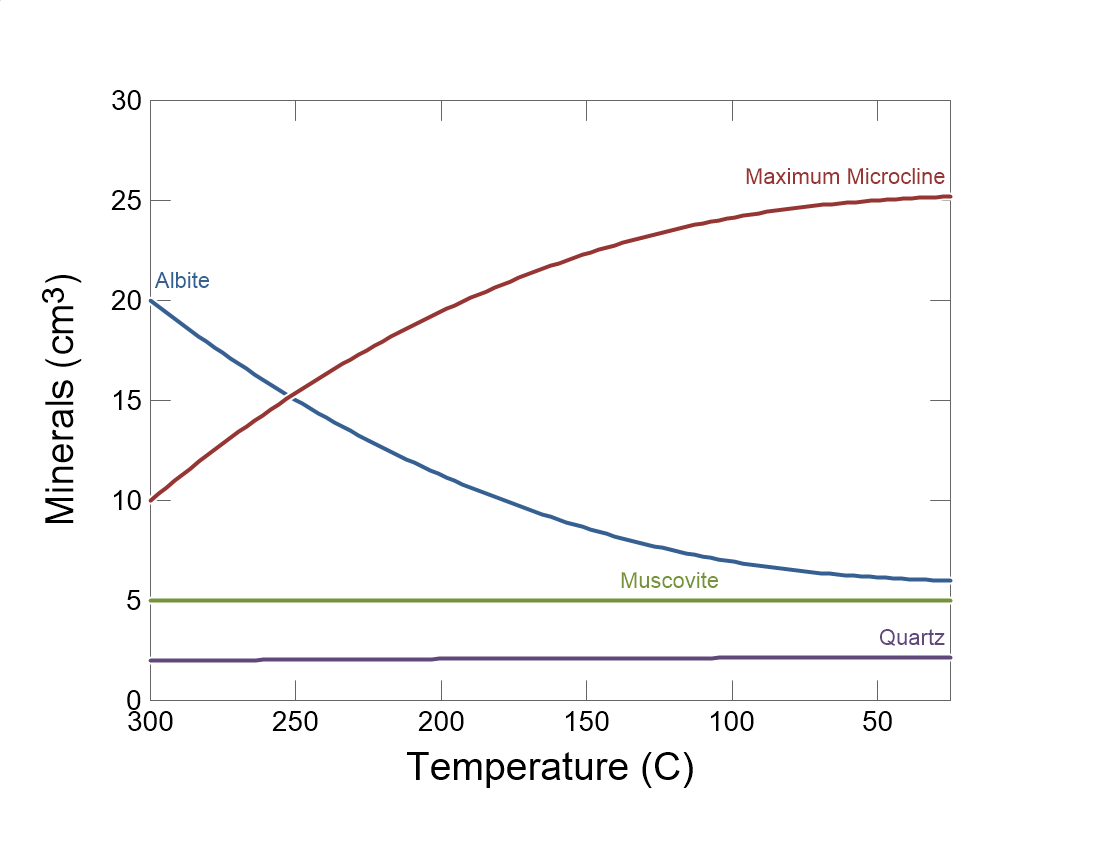 Set the initial fluid temperature on the Basis pane, and how it should vary.
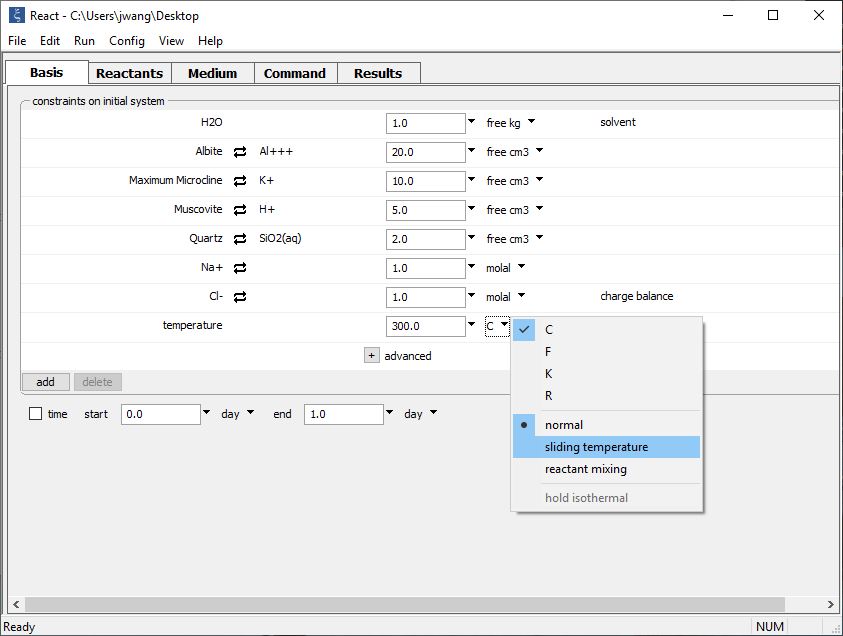 Na-Cl fluid in equilibrium with four minerals at 300°C
Click the pulldown next to the temperature unit, then choose “sliding temperature”
Initial temperature
Alternatively, you can set up a polythermal mixing path by selecting “reactant mixing”
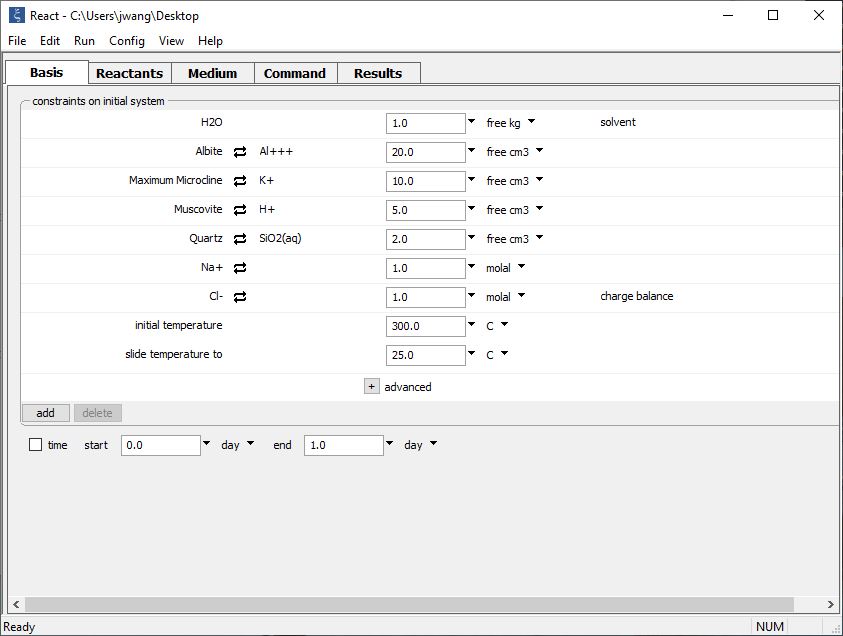 Set a final temperature in the “slide temperature to” field that appears
On the Results pane, click Run to execute the calculation.
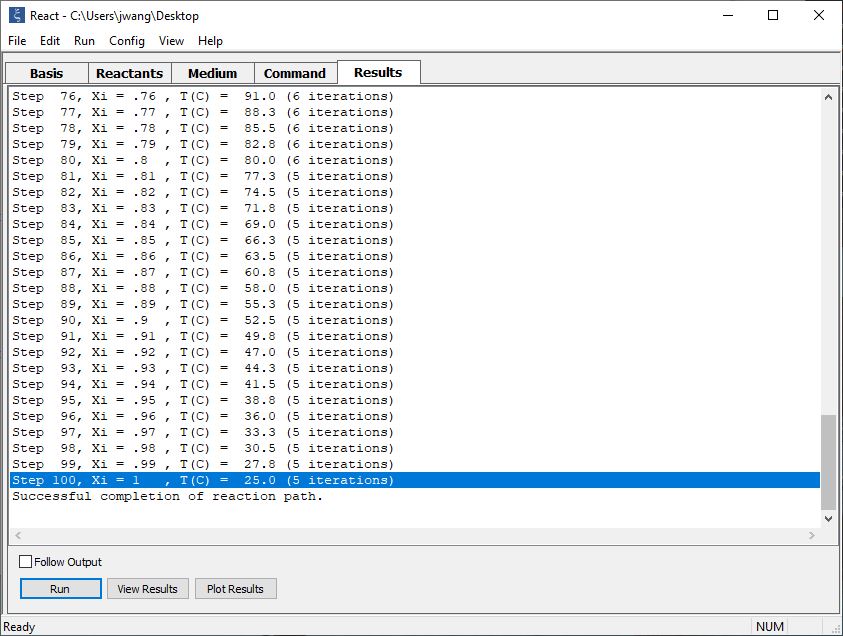 The system is gradually cooled from 300°C to 25°C
Albite is more stable than Microcline in this system at high temperatures, but as the system cools Albite dissolves and Microcline precipitates.
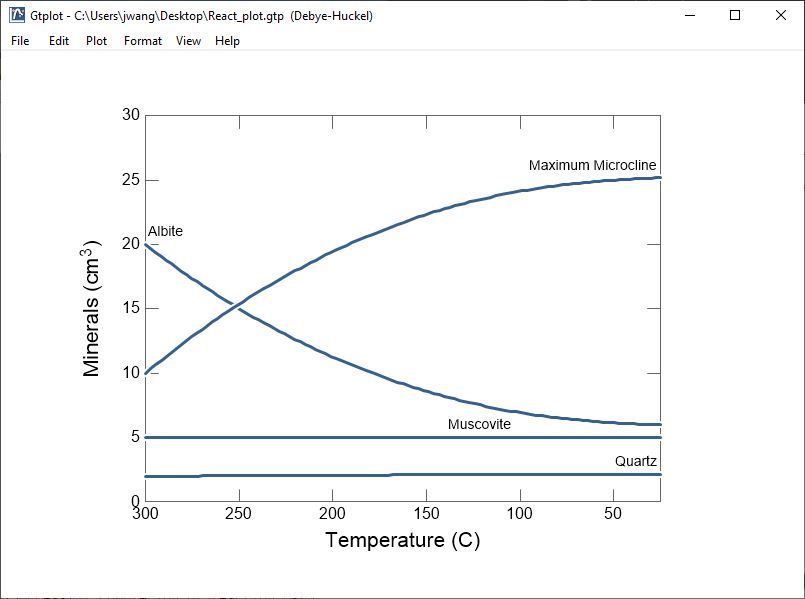 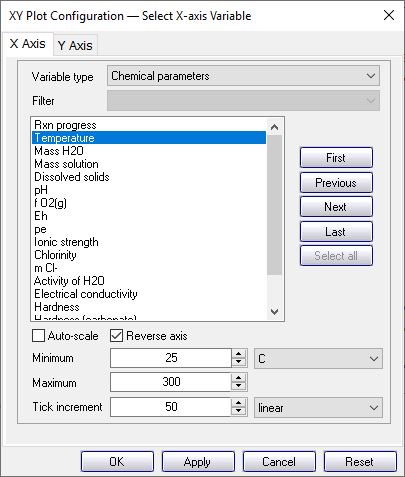 Hint: You can reverse the axis to better describe the cooling path.